２．フーリエ解析
２．１　周期信号と正弦波信号
２．２　フーリエ級数
２．３　複素フーリエ級数
２．４　色々な周期信号の複素フーリエ級数展開
２．５　フーリエ変換
２．６　色々な信号のフーリエ変換
２．２　フーリエ級数（１）周波数の異なる余弦波信号を加算する（教科書では正弦波としているが・・・）
角周波数がπの奇数倍の余弦波信号を加算する
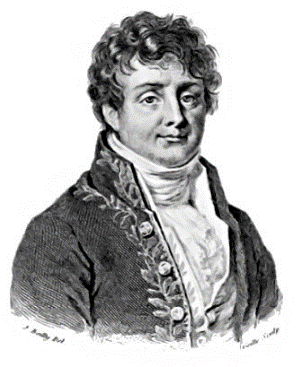 ［ご紹介］　--ジャン・バティスト・ジョゼフ・フーリエ男爵ってどんな人？--
1768年3月21日にフランスのオセール生まれ。
固体内における熱伝導に関する研究から
熱伝導方程式を導き，これを解くために
フーリエ解析の手法を提唱しました。
1768/3/21 - 1830/5/16
Jean Baptiste Joseph Fourier
Excelで式定義し，グラフを描いてみた（その１）
加算する信号が増えるほど三角波に近くなる
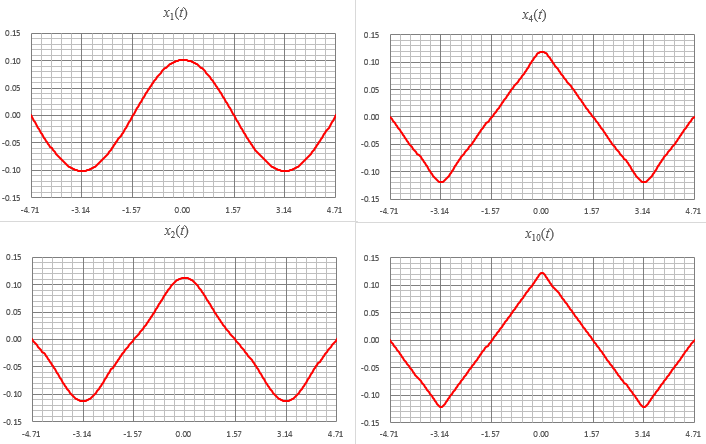 Excelで式定義し，グラフを描いてみた（その２）
加算する信号が増えるほど矩形波に近くなる
式が変わっていることに注意
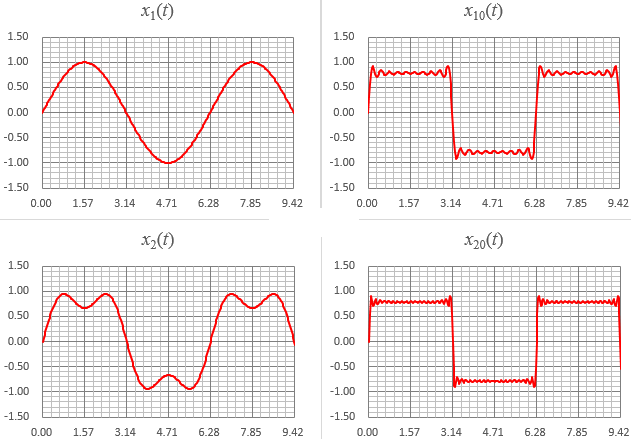 Excelで式定義し，グラフを描いてみた（その３）
加算する信号が増えるほどノコギリ波に近くなる
式が変わっていることに注意
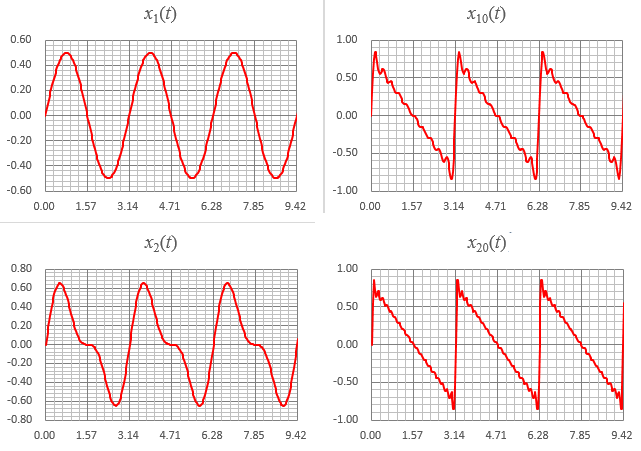 （２）余弦波信号や正弦波信号の加算で表現
一般の波も同様に
余弦波信号と正弦波信号の加算で表現できる
右辺の表現をフーリエ級数といい，信号をフーリエ級数で表現することをフーリエ級数展開という。
c0, ak, bk をフーリエ係数という。
（３）フーリエ係数を積分で求める
三角波の場合，以下のように置いたことと同じ
フーリエ係数の求め方
① 積分区間 T を選択する。
　どの区間を選択しても結果は変わらないが，
　計算しやすい区間を選択すること。
②一般にX軸対称／点対称の場合，ーT / 2 ～ T / 2
　原点を起点として繰り返す関数の場合，
　0 ～ Tとすることが多い。
　（三角波の場合，X軸対称！）
フーリエ係数を求める式
最初の三角波の例の場合，　
T1 = －T / 2，T2  = T / 2（T2 － T1 = T）とする。
①偶関数のとき bk は計算する必要がない。
②奇関数のとき ak は計算する必要がない。
③c0は直流成分。すなわち平均値。通常グラフ化すれば分かる。
教科書の例題２の補足（その１）
教科書の例題２の補足（その２）
第２項，第３項に関しては
例題３，例題４の０になる項についても
上記の理由で０
教科書の例題５の補足（１）
①部分積分するときは，
　微分して消える項の微分を優先する。

②上記①がない場合，
　繰り返し微分することで
　元の関数形に戻る項を微分して，
　最終的に 
　　係数×積分=積分記号が外れた式
　の形にして解く。
教科書の例題５の補足（その２）
最初，不定積分の部分積分を終わらせてからやってもよい